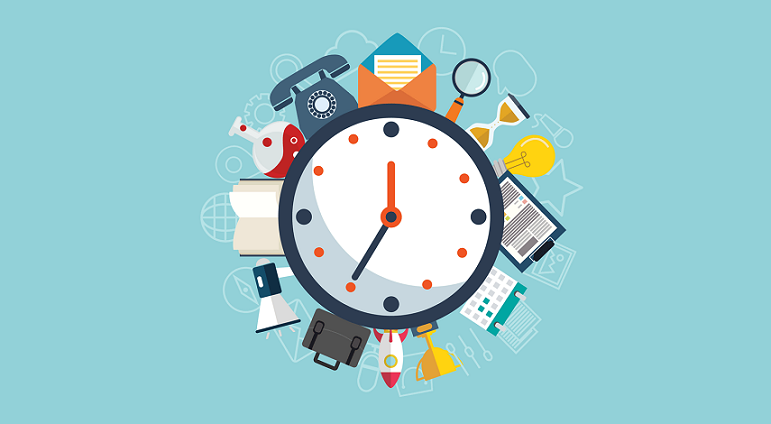 ZAMAN YÖNETİMİ
Psikolojik Danışman ATAKAN KURALAY
Zaman; yerine konması, geri döndürülmesi, yenilenmesi, satın alınması mümkün olmayan bir kaynaktır. Çoğunlukla yeterli olmadığından şikayetçi olduğumuz; her zaman tasarruf etmeye çalıştığımız, çoğunlukla kaybettiğimiz durumdur.
Zamanımızı nasıl değerlendirebileceğimize ilişkin doğru kararlar vermek, etrafta bulunan herhangi bir işi verimli şekilde yapmaktan daha önemlidir.
ZAMAN YÖNETİMİ NEDİR ?
Zaman Yönetimi ise; zamanın amaçlar, sorumluluklar, zevkler ve hobiler arasında dengeli bir biçimde paylaştırılarak; sosyal yaşam, aile yaşamı, özel yaşam ve iş yaşamı ile ilgili faaliyetlerin etkili ve verimli bir biçimde planlanması ve gerçekleştirilmesi demektir.
ZAMAN YÖNETMEYE NASIL BAŞLANMALI ?
Zamanımızı yönetebilmek için;
Hedeflerimizi,
Yürüttüğümüz faaliyetleri,
Önem verdiğimiz değerleri tanımlamalıyız.
Başarılı bir öncelik belirlemenin kuralları:
 Önceliklerin ne olduğunu anlamaya çalışmak,
Acil ve önemli kavramlarını tanımlamak, 
Kendimize göre aciliyet durumları belirlemek,
Hayattan ne istediğimizi bilmek,
Belirlenen önceliklere sadık kalmak.
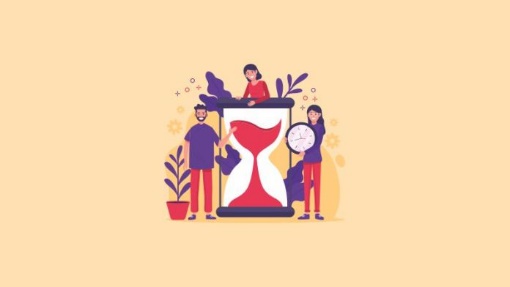 ZAMAN YÖNETME TEKNİKLERİ
Öncelikle amacımızı ve hedeflerimizi belirlemek,
Önceliklerimizi belirlemek,
Akıl defterimizi ya da ajandamızı kullanmak,
Günlük, haftalık, aylık planlar yapmak,
Yapılacak işlerin listesini hazırlamak,
En önemli işleri en verimli saatlerde yapmak,
İletişimde teknolojiden yararlanmak,
Sorunları ve işleri biriktirmeden süratle çözmek,
Çalışma odamızı iyi düzenlemek,
Hayır diyebilmeyi öğrenmek,
Yapılacak işlere zaman sınırlaması koymak ve buna uymak,
Hoşlanılmayan işleri öncelikle tamamlamak,
Her işi zamanında tamamlamak,
Masada iş biriktirmemek,
Sonuç olarak bir işi başarınca kendini ödüllendirmek.
Zamanı etkin kullanmak başarıyı getirir. Başarıya ulaşmış insanları diğer insanlardan ayıran,zamanlarını farklı kullanmalarıdır. Zamanı iyi yönetmenin getirisi çok yüksektir. Ancak bazen zaman tuzaklarına takılıp, zamanı boşuna harcayabiliyoruz.
ZAMANI VERİMLİ KULLANMANIN KARŞISINDAKİ ENGELLER
Mükemmeliyetçilik:
Mükemmel bir zaman planlayıcısı olmak gibi bir hedefe sahip olmak, kısa bir süre sonra hayal kırıklığı yaşamaya ve vazgeçmeye neden olur. Hedefleri belirlerken esnek olmak ve olası aksilikleri göz önünde bulundurmak önemlidir.
Acelecilik:
Acelecilik; birçok şeyi gözden kaçırmamıza ve dolayısıyla birçok hata yapmamıza neden olabilir. Acele etmek zorunda kalmak aynı zamanda bizim kaygı düzeyimizin artmasına sebep olarak; yapmak zorunda olduğumuz işe konsantre olmamızı da olumsuz etkiler. Bir işe konsantre olamamak o işi yaparken zamanımızı çalar.
Hayır diyememe:
Zamanı verimli kullanmak için bazen çevredeki kişilere “hayır demek” gerekmektedir. Yapılan birçok plan bazen karşısındakine “hayır” denilemediği için aksamaktadır.
Kendine güvensizlik ve yüksek kaygı:
Bazen bireyler kendi performanslarından şüphe edebilirler ya da yaptığı işin yeterliliğinden emin olamayabilirler. Bu durum çok yoğun duygularla yaşanıyorsa, zamanı planlama da engelleyici bir etken durumuna gelmiştir.
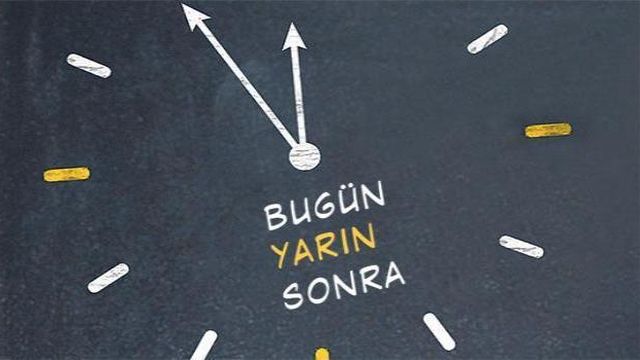 Erteleme:

Erteleme davranışı zamanı planlama ve başarı karşısındaki en büyük engellerden biridir. Ertelenen her iş bir diğerini engeller. Ertelenen işler birikerek çoğalır ve işe başlama motivasyonumuzu düşürür. Ertelenen işler; beraberinde o işle ilgili belge, malzeme,vb. araçların kaybolmasına neden olabileceği gibi daha sonra kaybolan araçları aramak için harcayacağımız zaman, yapmamız gereken işe ayıracağımız zamanı da kısıtlar.
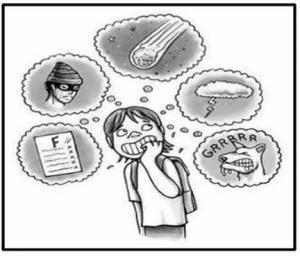 Gereğinden fazla uyuma:
Günde toplam 7- 8 saatten fazla uyumakyetişkin bir birey için zaman israfıdır. Yeterli uyku alınamaması durumunda dikkat eksikliği ve sinirlilik hali, fazla uyku alınması durumunda ise uyuşukluk ve tembellik ortaya çıkar.
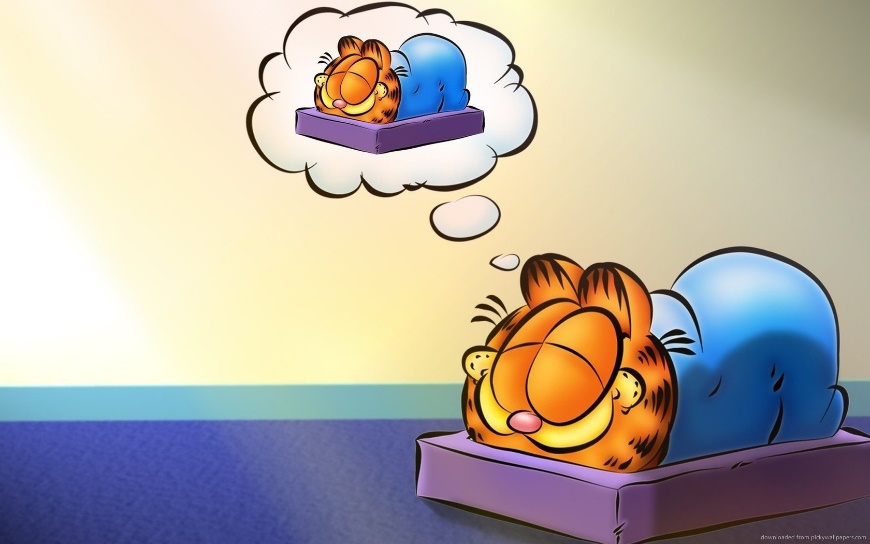 Sürekli televizyon izleme:
Günde 7 saat televizyon izlemek günün yarısını tüketmek demektir. Diğer insanlardan yarı yarıya daha az yaşamayı seçmek demektir. Günde 7 saat televizyon izlemek uyku dışındaki sürede, haftada 3 gün donup kalmak demektir.
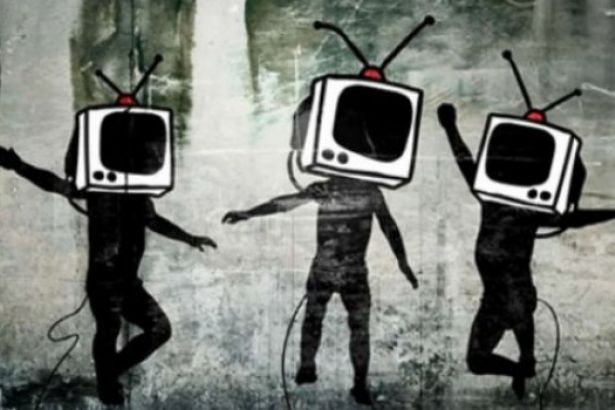 Bilgisayarın amaçsız kullanımı:
Bilgisayarın amaçsız kullanımı, oyun, chat, arkadaşlık, sosyal ağlar derken kaybedilen zaman, (bazen bir oyun günlerce kişiyi etkisi altına alır).
Çaba, enerji ve zamanı en ekonomik şekilde kullanmak istiyorsak çalışmalarımızı planlamalıyız.
Öğrenciler çalışma planı hazırlamadan önce ders çalışma süresi, çalışılması gerekli dersler v.b. Konularda öğrenme ilkelerini bilmek zorundadır.
Çalışma planı hazırlarken hangi dersin hangi saatte çalışılacağı karalaştırılmalıdır. Zor yada ağır öğrenilen dersler için en verimli saatlerin ayrılması uygundur. Zihnin uyanık ve çanlı, konsantrasyonun en yüksek olduğu zamanlar en verimli saatlerdir.
Çalışma için en verimli saat bireylere göre değişebilir. (sabah erken, okul dönüşü, akşam yemeğinden sonra vb. ) Öğrenci bir hafta kendini gözleyerek en verimli saatleri saptayabilir. Günün sonuna rutin işler bırakılabilir. Bu tür etkinlikler fazla yoğunlaşmayı gerektirmez ve birey yorulunca bırakabilir.
En verimli çalışma aralıklı çalışmadır. Ara vermeden uzun süre çalışma kadar uzun süre dinlenme verilerek çalışmada verimsizdir.Ara vermeden uzun süre çalışma zihnin yorulmasına ve dikkatin dağılmasına yol açar. Uzun süreli dinlenme ise tekrar çalışmaya dönmeyi güçleştirir.
Çalışma ve dinlenme süresi dersin özelliğine göre değişirse de ortalama olarak önerilen, 40 dakikalık çalışmadan sonra 10 dakika dinlenmedir. Ayrıca; her yeni konuyu çalışmaya başlamadan önce ara verilmelidir
Çalışma planında her derse belirli bir süre ayrılmalıdır. Bu süre dersin zor ya da kolay oluşuna, çalışılacak konunun uzunluğu veya kısalığına, öğrencinin konu ile ilgili ön bilgisine ve çalışma yöntemine (okuma, yazma, yineleme) göre değişir.
Genellikle bir saatlik dersin ödev ve çalışılması için iki-üç saat ayrılması önerilir. Öğrenci planı uyguladığı ilk haftayı deneme haftası olarak görmeli ve çalışmayı planladığı dersin başlangıç ve bitiş saatlerini kaydetmelidir. Böylece hangi derse ne kadar sürede çalışıldığı saptanacaktır.
Çalışma için ayrılacak zaman saptanırken dersin sınıfta verileceği gün ve saate yakın olmasına dikkat edilmelidir. Dersten önce ders veya konu çalışılırsa, dersin içeriği hakkında bilgi sahibi olunur ve dersi anlamanın kolaylaşmasının yanı sıra anlaşılmayan noktalar sorulabilir.
Unutmanın en aza inmesi için de dersten sonra tekrar etmek gerekir. Böylece hem unutma azalır hem de öğrenme kolaylaşır.
Birbirine benzeyen iki ders üst üste çalışılmamalıdır. Örneğin tarih ve matematik dersi arka arkaya çalışılırsa daha iyi olur. Böylece öğrenilenler birbirine karışmayacağı gibi sıkıcı olmasının da önüne geçilir.
ZAMAN TASARRUF EDİCİ YÖNTEMLER
Erken kalkın. Uyanır uyanmaz yataktan kalkma isteği yaratmak için her gün kendinize eğlence ve keyif verecek bir düşünce geliştirin
Günlük giyeceklerinizi ve çantanızı akşamdan hazırlayın
Güne olumlu başlayın, pozitif düşünmeye çalışın.
Sağlığınızı koruyun, varsa sağlık sorunlarınızı geciktirmeden çözün.
Kendinize randevu verin, bu saatleri sadece kendinize ayırın.
Kararlı olun, seri hareket edin.
Hedefe ulaşmada kestirme ve alternatif yolları deneyin.
Not alma alışkanlığı edinin.